РМО учителей информатики Новоселовского района
08.12.2021
Повестка заседания:
Проблемы и направления деятельности:
Дистанционные формы на уроке информатики
Функциональная грамотность
ИОМ учителя
предметные олимпиады, конкурсы, научно-исследовательская и проектная деятельность
ЕГЭ и ОГЭ 2022
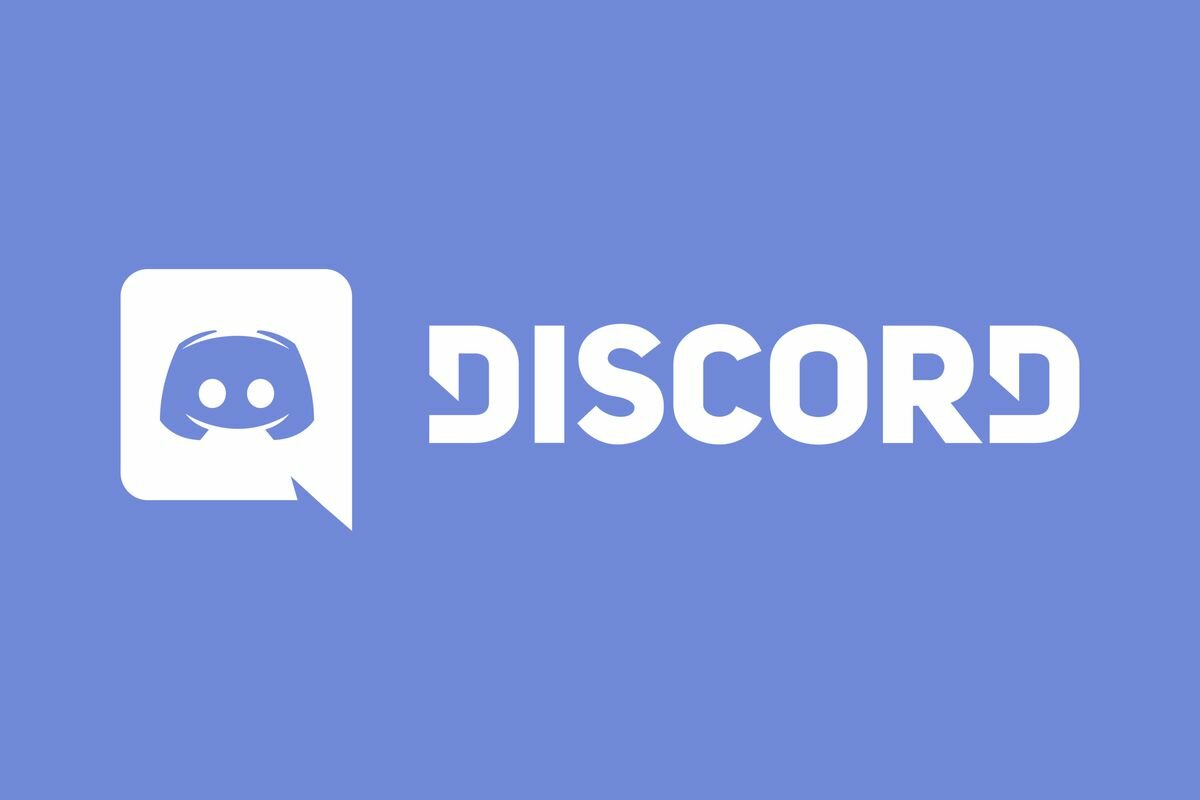 ЕГЭ 2022
Составители продолжают делать акцент на использовании инструментов компьютера при решении заданий экзамена
Увеличилось количество заданий, для решения которых нужно использовать дополнительные файлы

В 3 заданий составители предлагают работать с реляционной базой данных, хранящейся на компьютере, а не представленной в виде фрагмента таблицы в КИМе
В 17 задании также необходимо написать программу, но уже с использованием текстового файла, в котором хранятся массивы данных
ОГЭ 2022
ОГЭ по информатике в 2022 году не будут модернизировать. КИМы будут максимально приближены к вариантам 2021 года, так как в прошлом сезоне экзамен был отменен и возможности протестировать новые реформированные задания не получилось...
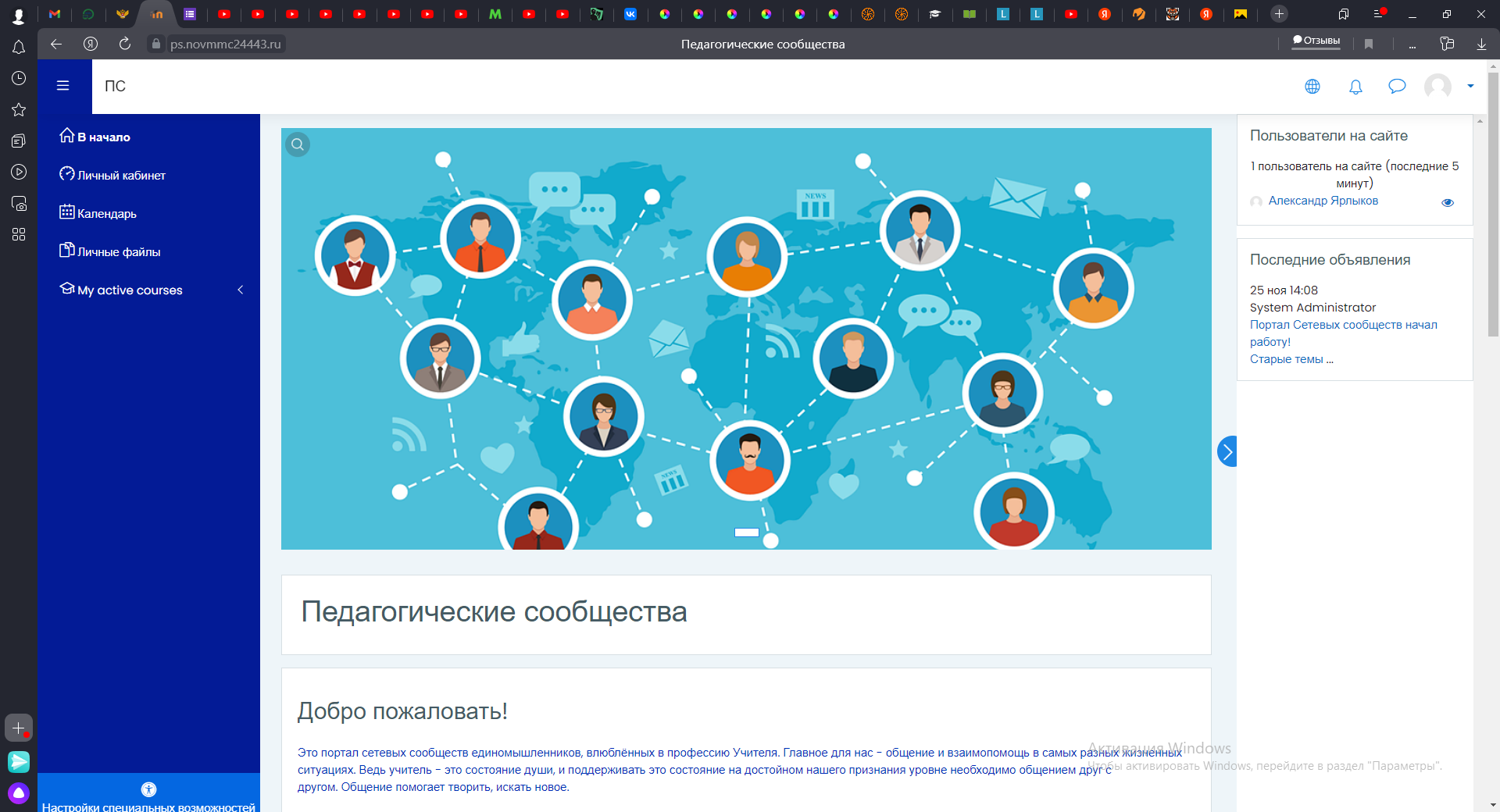 Педагогическое сообщество учителей информатики
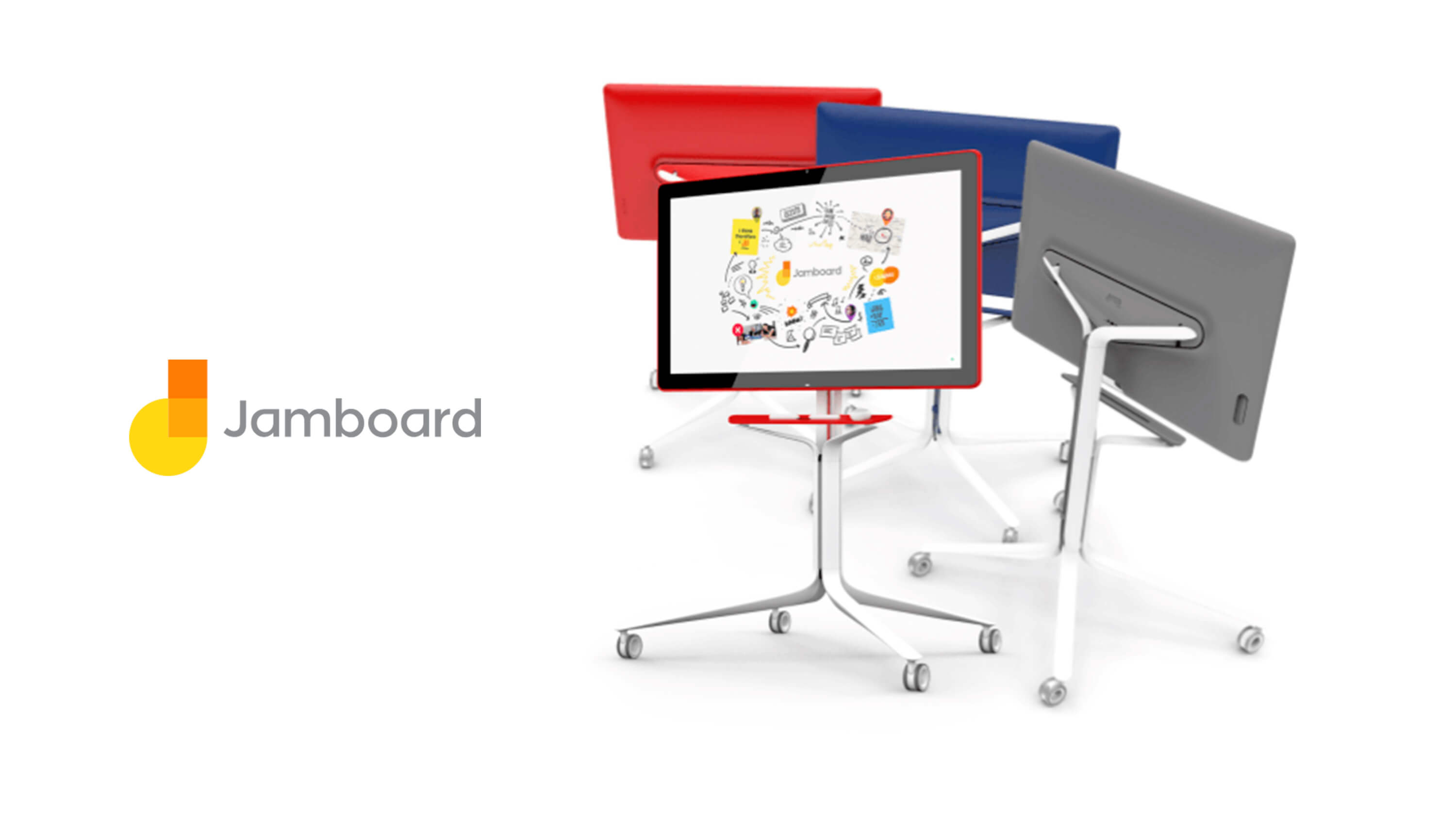 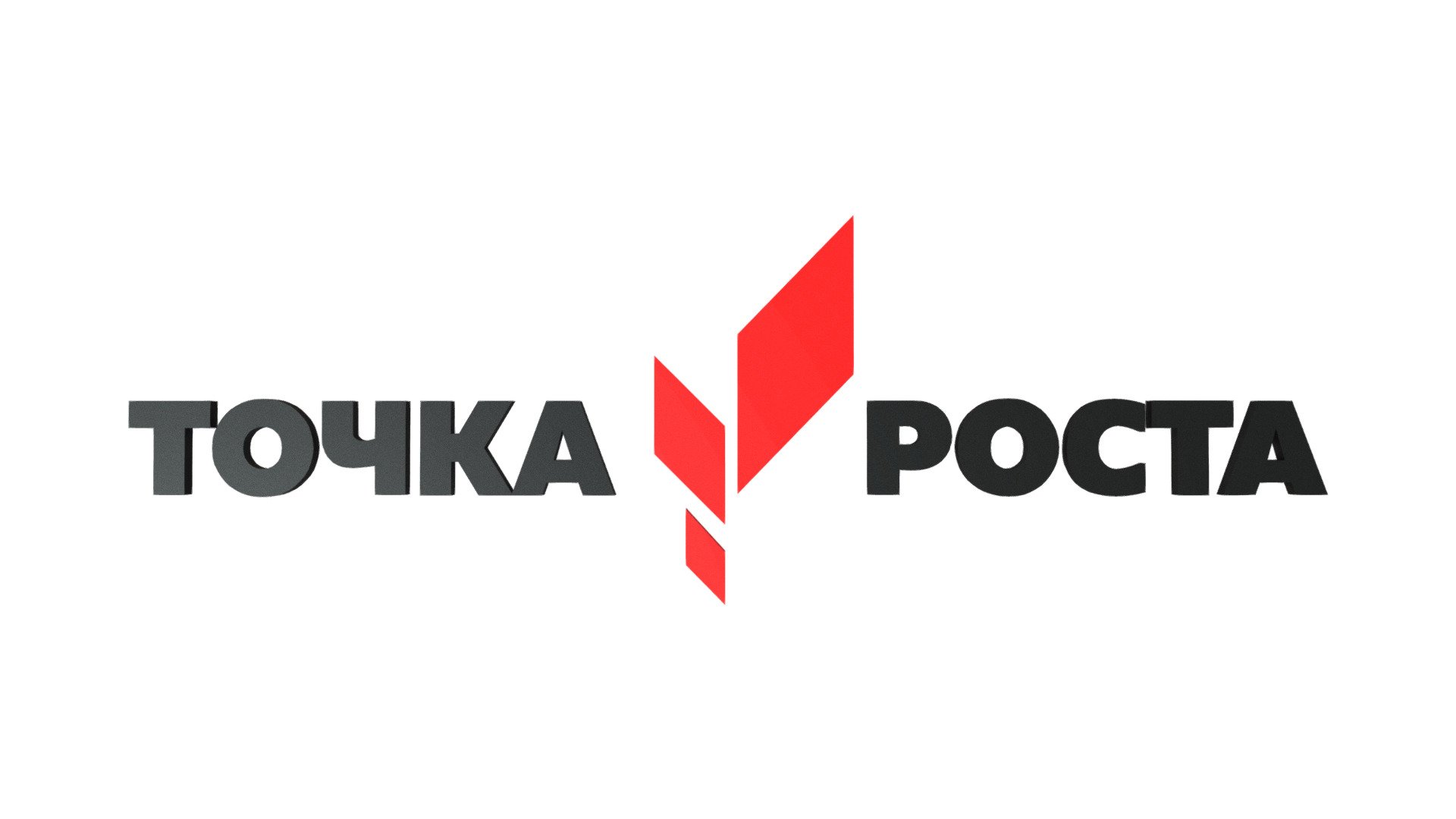 Организационные моменты
Спасибо за внимание!